Presentation on AMOS Analysis of MOment Structures
By James Bowers, Jr., MA
Ben Jarrett, BS
from the
Applied Research Lab
This presentation was adapted from:Arbuckle (2007) Amos 16.0 User’s GuideBlunch (2008) Introduction to structural equation modeling: Using SPSS and AMOSByrnr (2001) Structural Equation Modeling with AMOS Additional resources: a page at the end
Topics to be covered:
-Applications
-Assumptions-Hypothesis Testing-Analysis
-example you can participate in
AMOS is a program to assist with SEM; part of SPSS-structural equation modeling (SEM) 	also known as:-analysis of covariance structures-causal modeling
In short:modeling with subgroups
Why path analysis?
It  “can be used to analyze models that are more complex (and realistic) than multiple regression” 

“It can compare different models to determine which one best fits the data” 

“It can disprove a model” (Streiner, 2005, p.115)
Latent variables not directly measured

Ex. Psychology: self-concept; motivation
Sociology: powerlessness; anomie
Economics: capitalism; social class (Byrne, 2001)
Observed variables aka manifest variables
Indicators of the construct

Ex. Income or any other direct measure
Exogenous variables “synonymous with independent variables” (Byrne, 2001)
Endogenous variables “synonymous with dependent variables” (Byrne, 2001)
Exploratory factor analysis (EFA) “designed for the situation where links between the observed and latent variables are unknown or uncertain” (Byrne, 2001)
Confirmatory factor analysis  “used when the researcher has some knowledge of the underlying latent variable structure” (Byrne, 2001)
Structural model “[describes] the causal connections among the latent variables” (Blunch, 2008)
Assumptions
Appropriate sample size
Linear relationship
Non-zero covariances
No multicollinearity
Interval data
Theoretically identified (include proper variables and leave out the unimportant one)
No outliers
Normal distribution of variables (Garson, 2009)
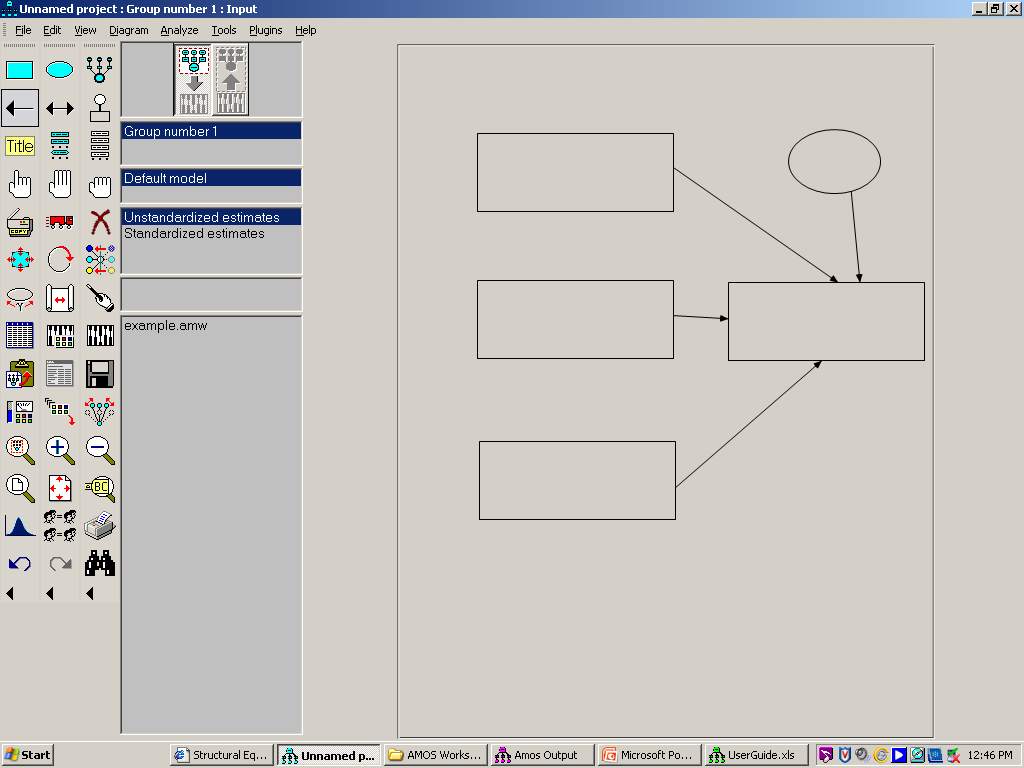 Manifest variable
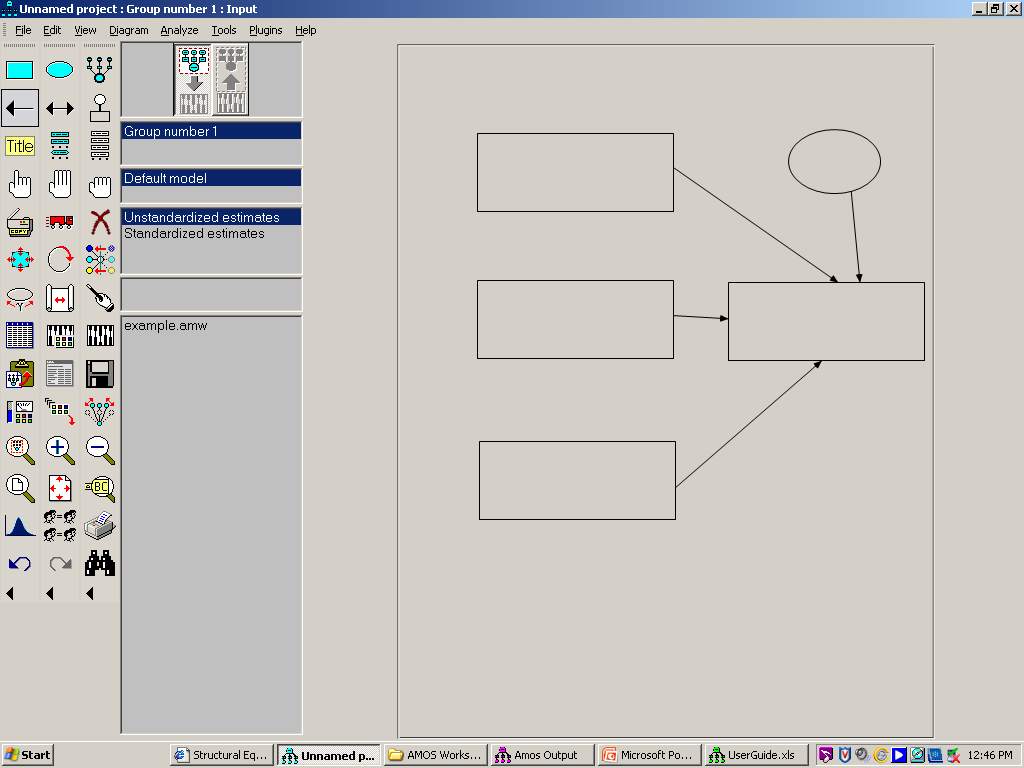 Latent variable
Indicator Icon
Path Icons
Error Icon
Variable List: Model
Variable List: Data Set
Reshape
Rotate Icon
Reflect Icon
SPSS file linked
Can you find copy, move, erase, save, zoom in, zoom out, magnify, print, undo, redo, search?
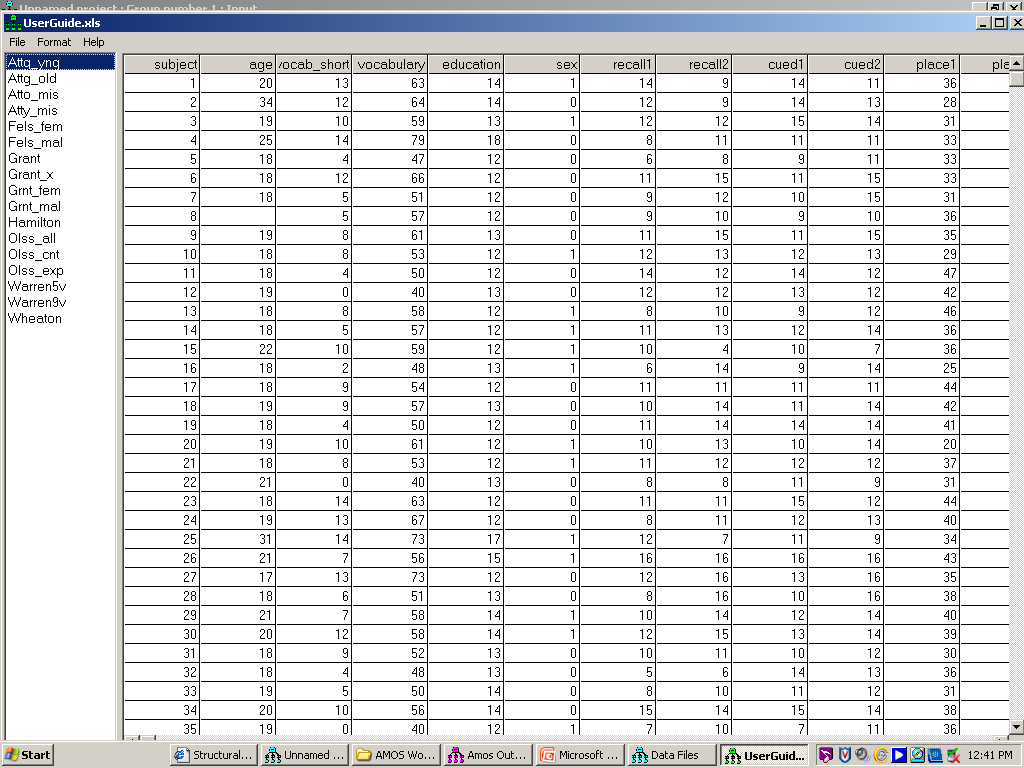 Attig (1983) data on subject recall by cues and place
THIS
AFFECTS
THAT
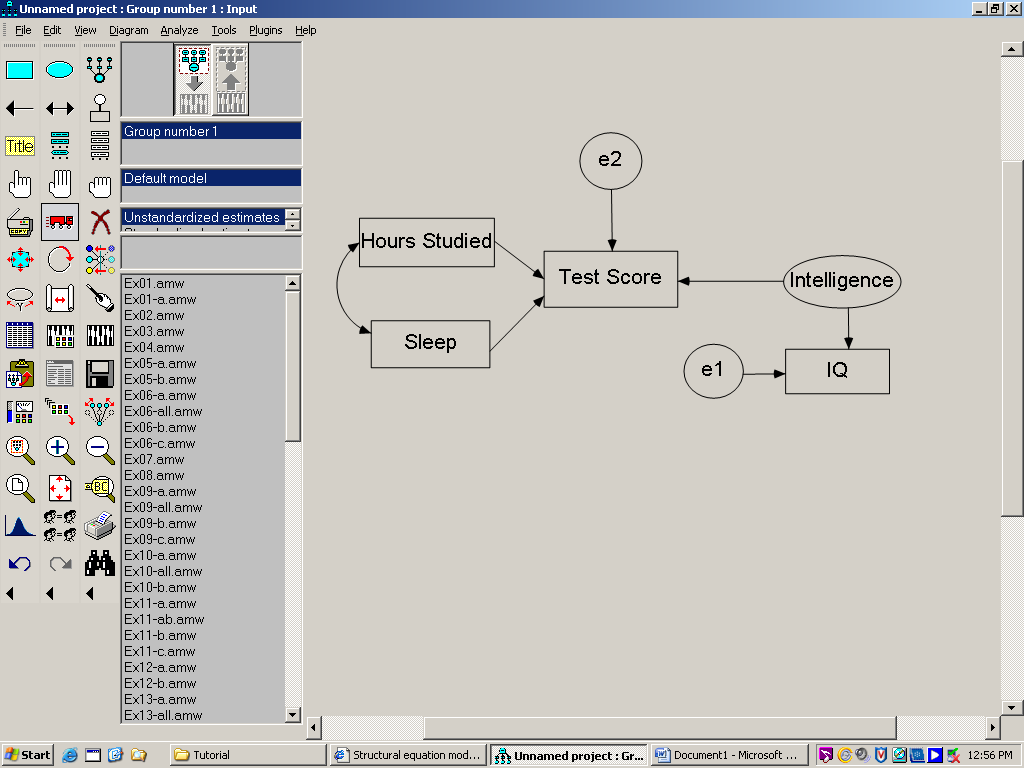 Error
Direct Measure (boxes)
Interaction (arrows)
Latent variable (ovals)
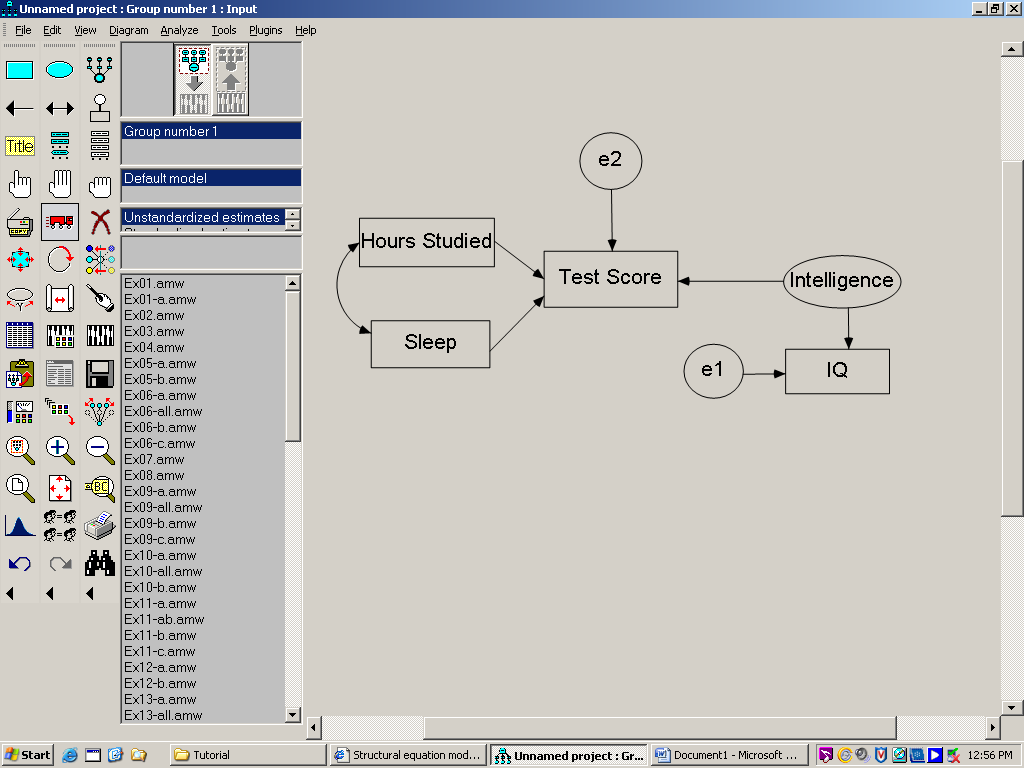 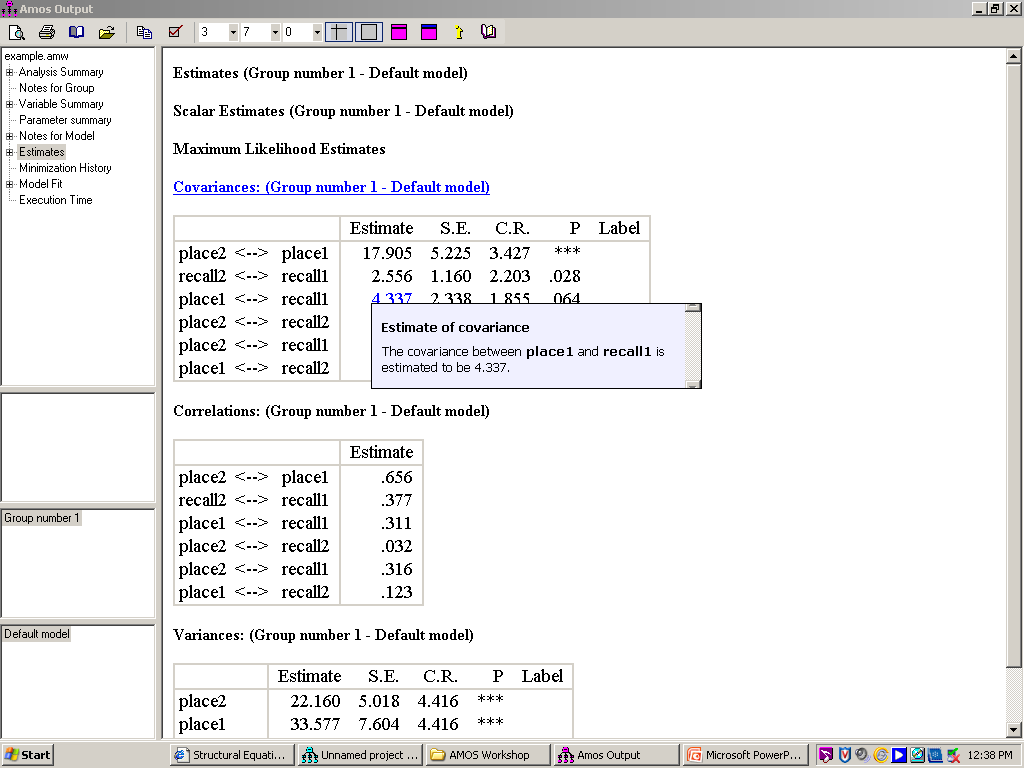 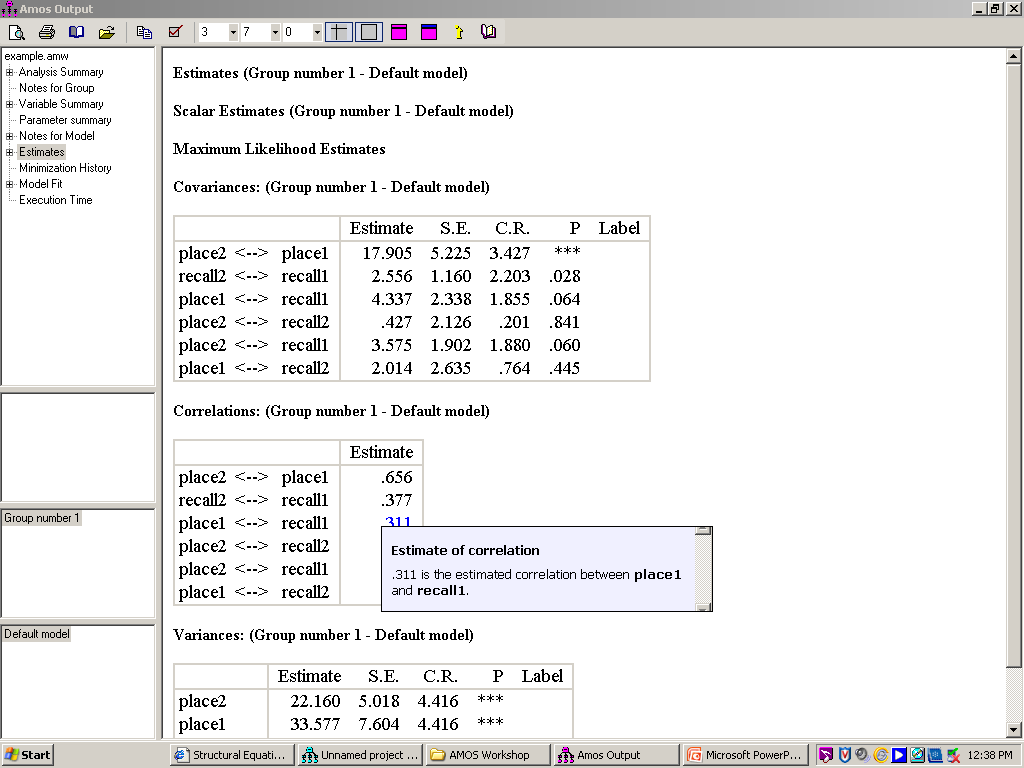 Mixture modeling (AKA latent class analysis)—”appropriate when you have a model that is incorrect for an entire population, but where the population can be divided into subgroups in such a way that the model is correct in each subgroup” (p. 7)
So, now we have the data, and a working model, then what?
Analyze, then Calculate EstimatesOutput either “text” or “graphics”
Some of the basics:un-standardized estimates (apples to oranges)standardized estimates (apples to apples)
Arbuckle noted “in AMOS graphics, the rule is to assume a correlation or covariance of 0 for any two variables that are not connected by arrows” (p. 29).
0
Measured variable
Latent variable
The estimate is the estimated correlation. Estimate—”an observation on an approximately normally distributed random variable centered around the  population covariance with a standard deviation of about [s.e.] “(p. 32).
H0 : the model fits the data (you want chi-square values to be low)H1 : the model doesn’t fit the data-you can never accept, just fail to reject-small samples/ large samples-relationship of variables/ overall fit of model-p<0.05, reject model
Copy page 128 of Blunch (2008)
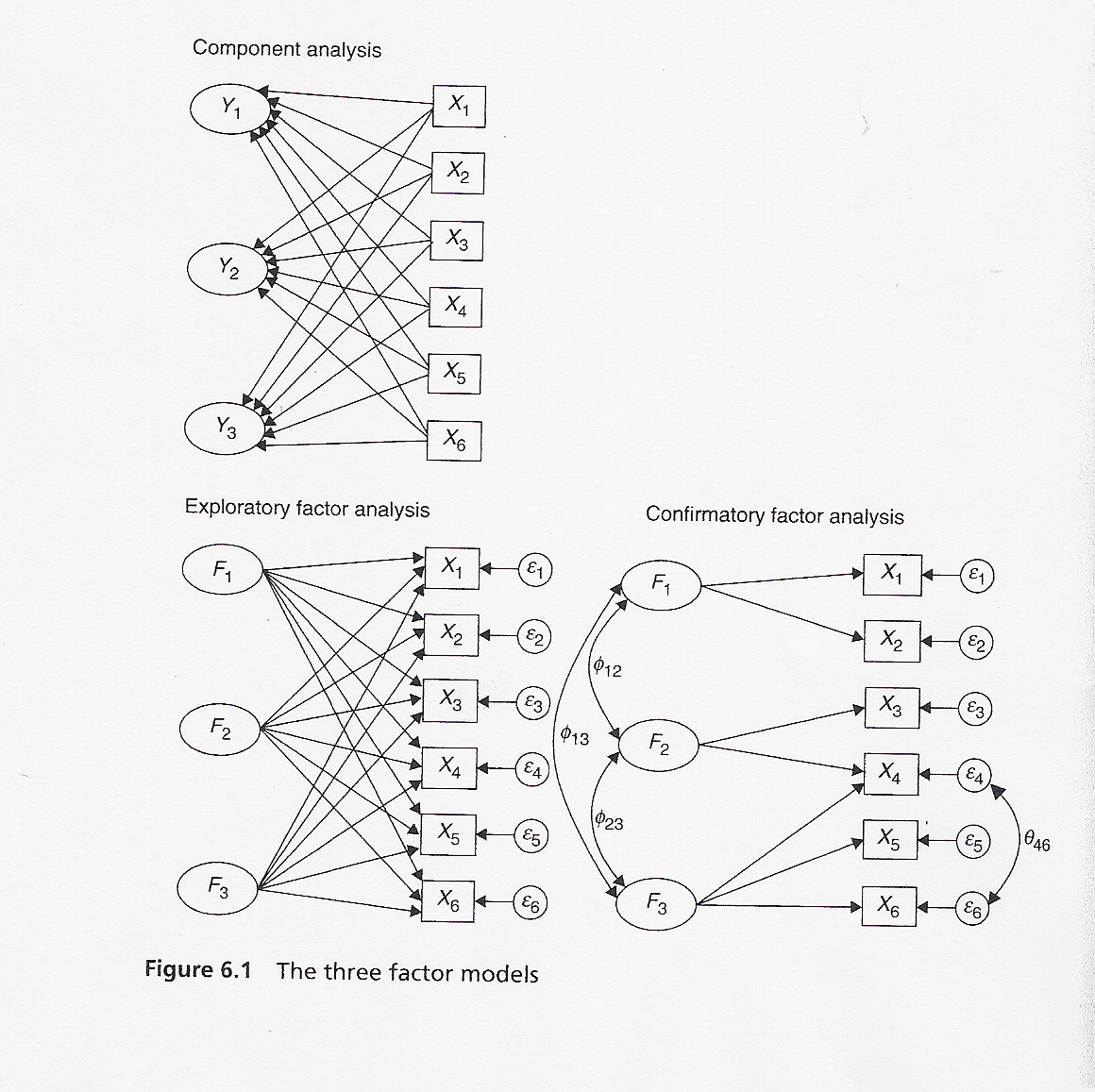 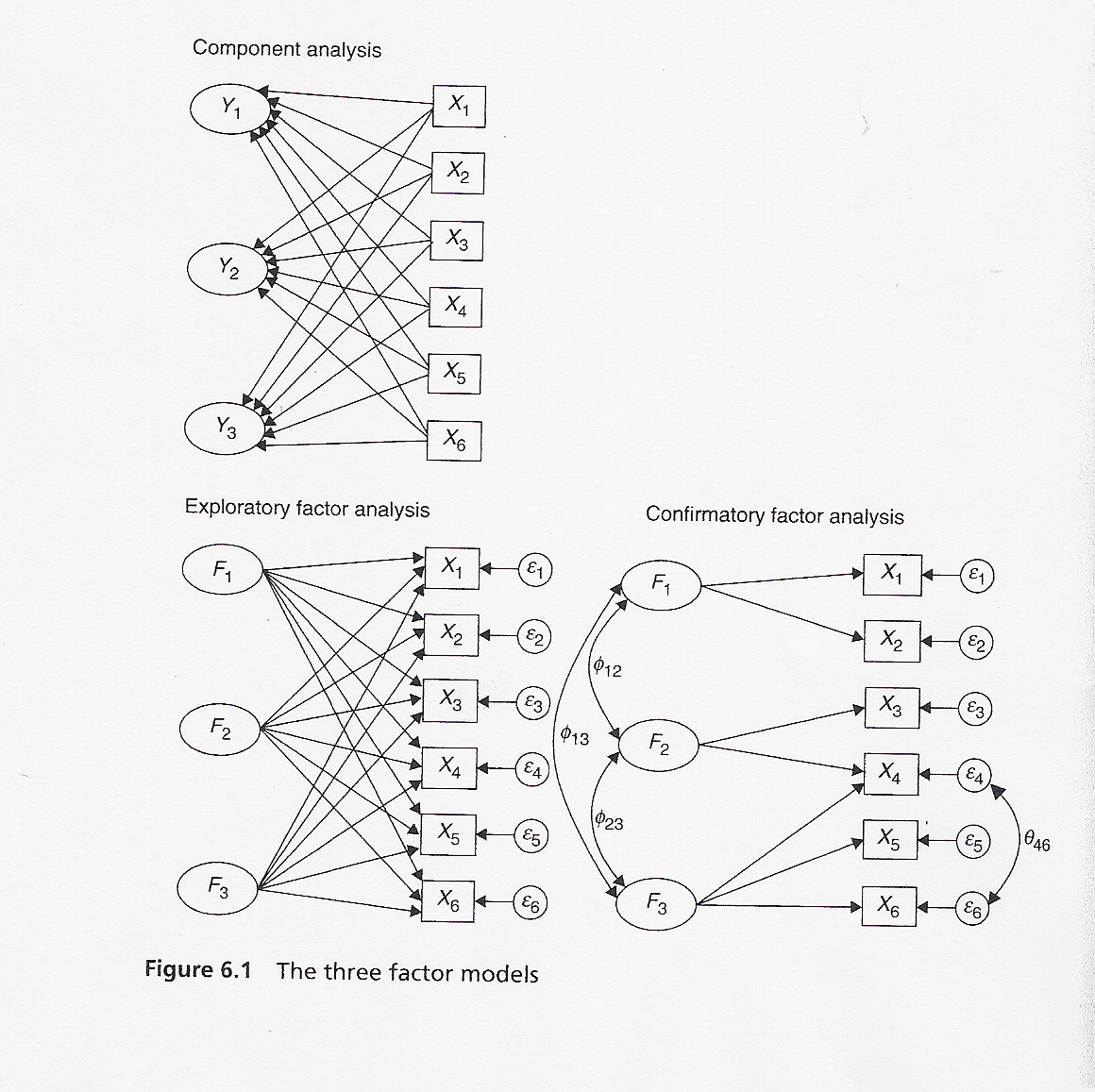 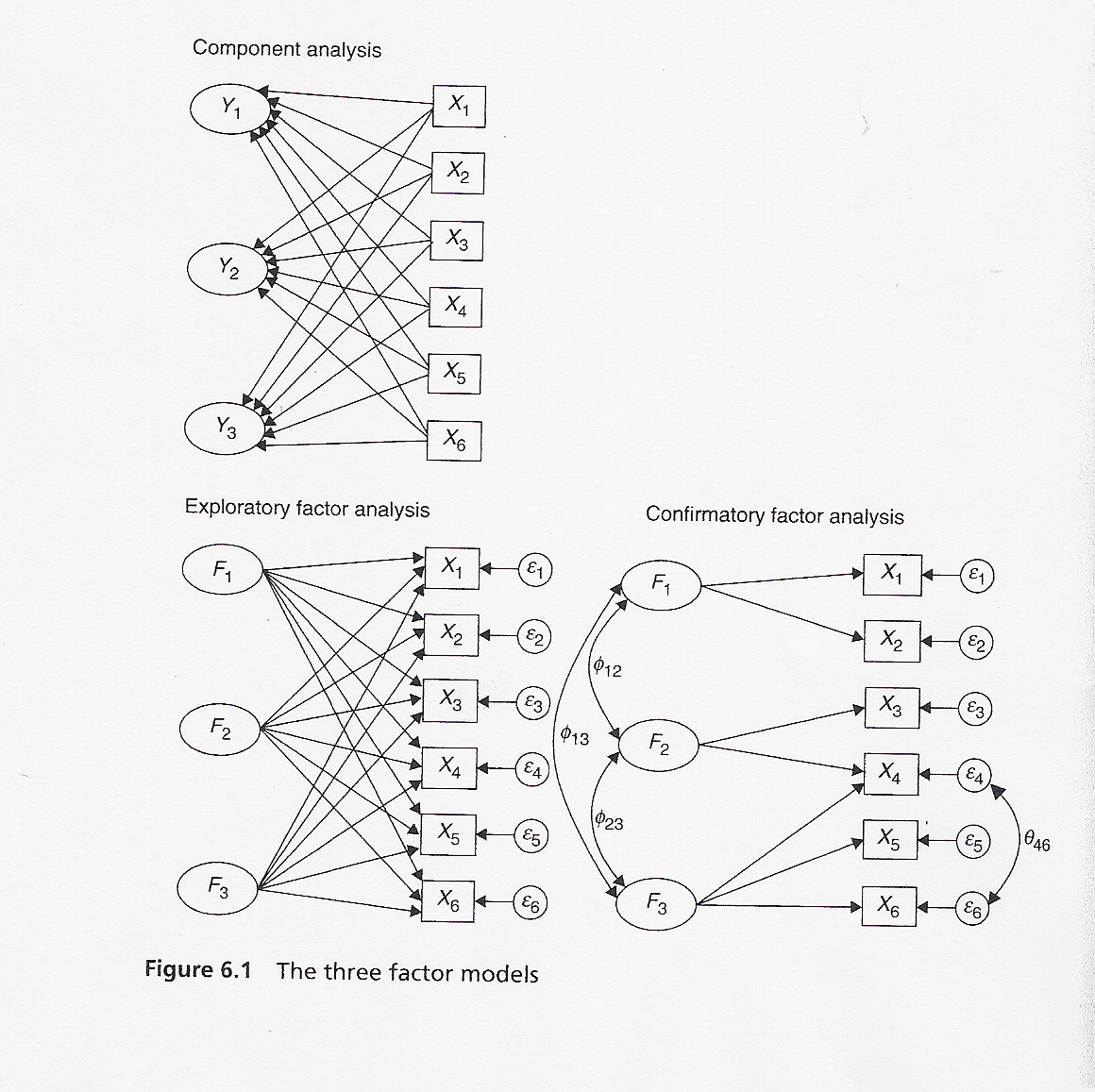 Used when research has an idea of latent variable structure
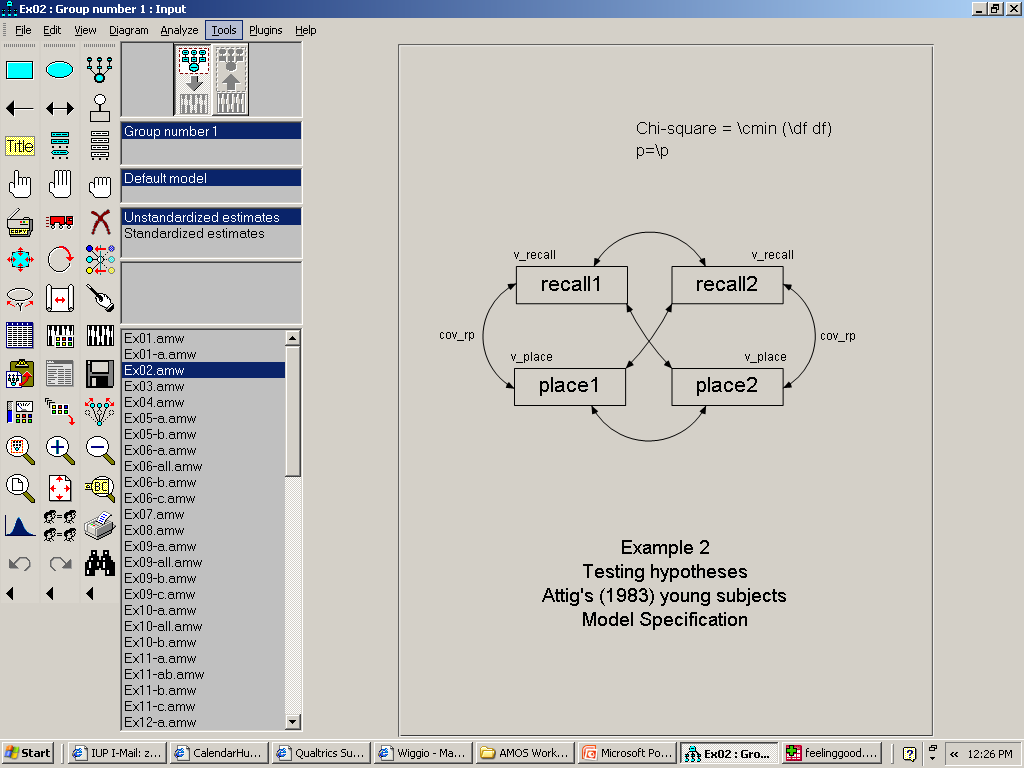 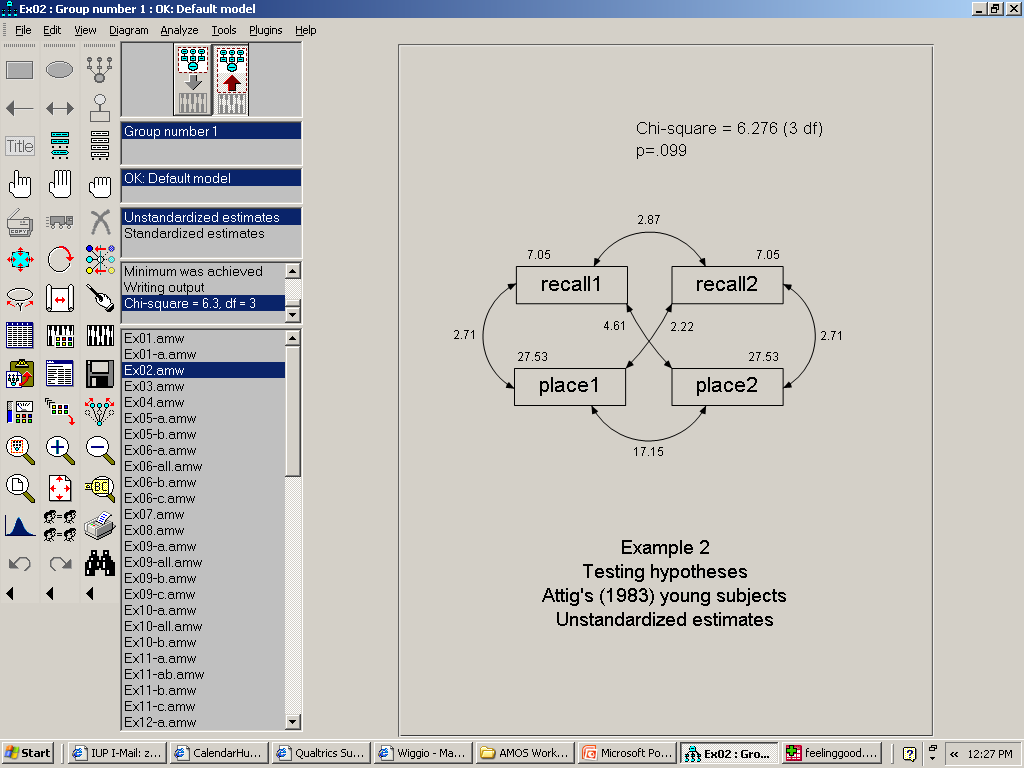 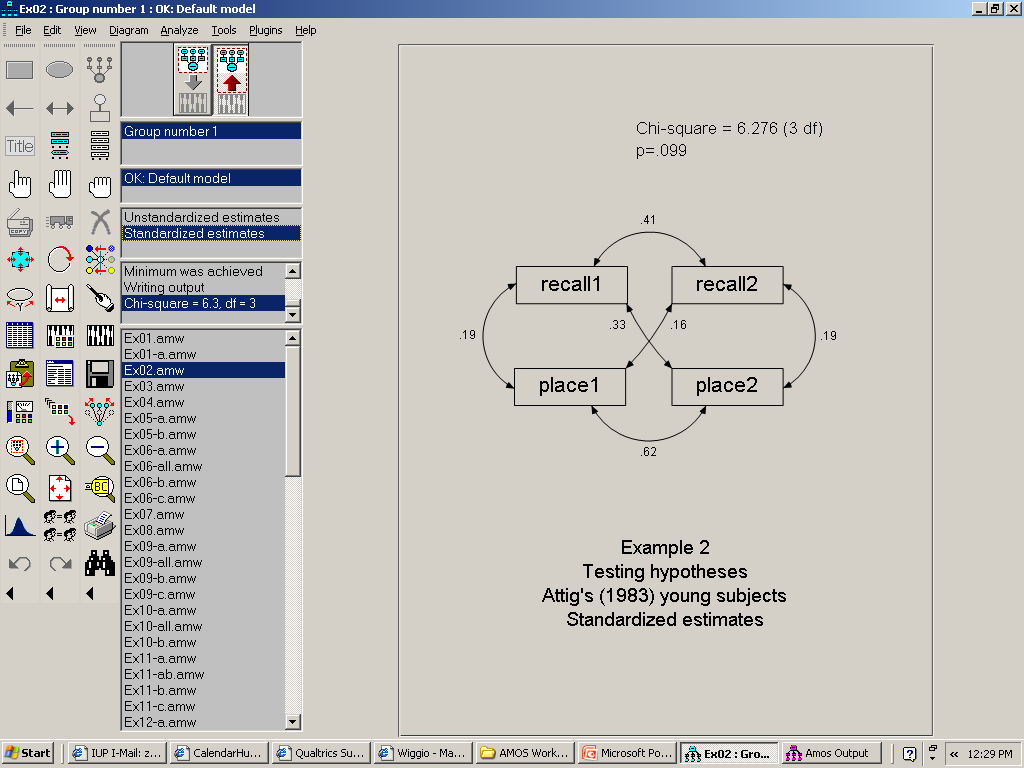 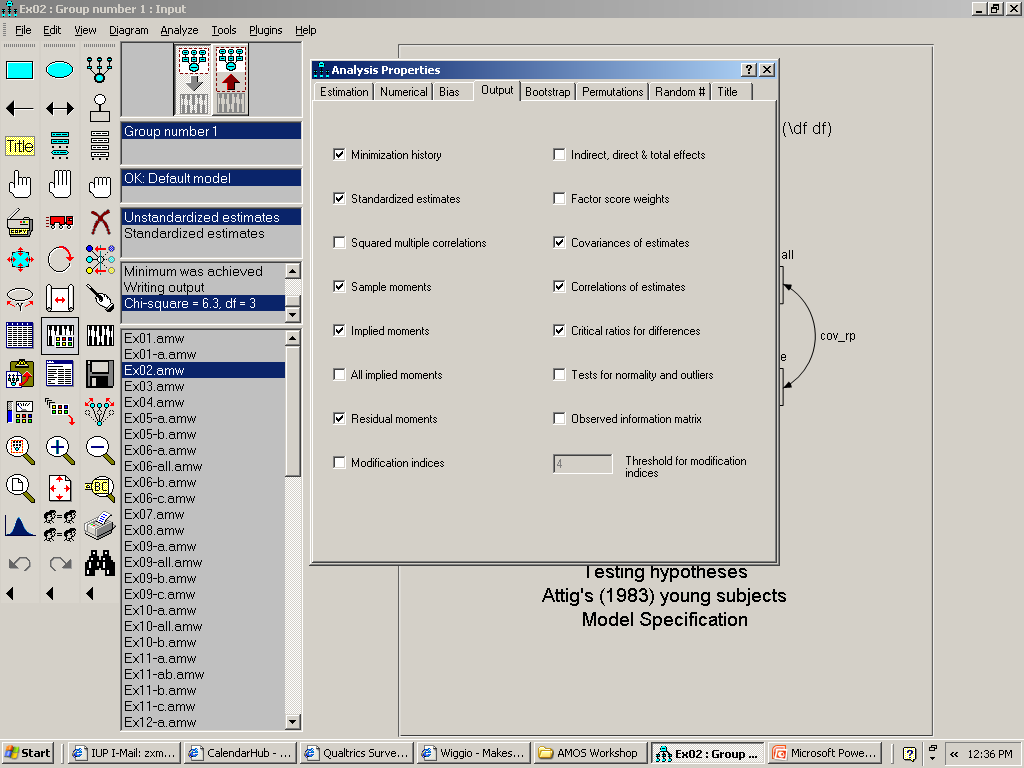 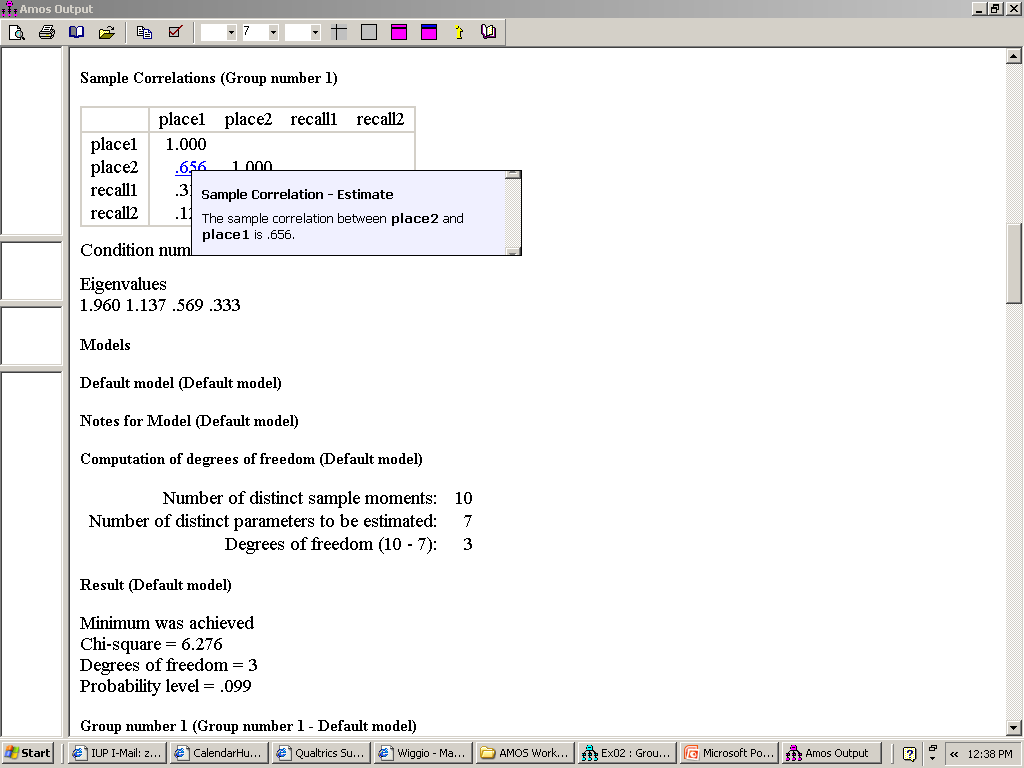 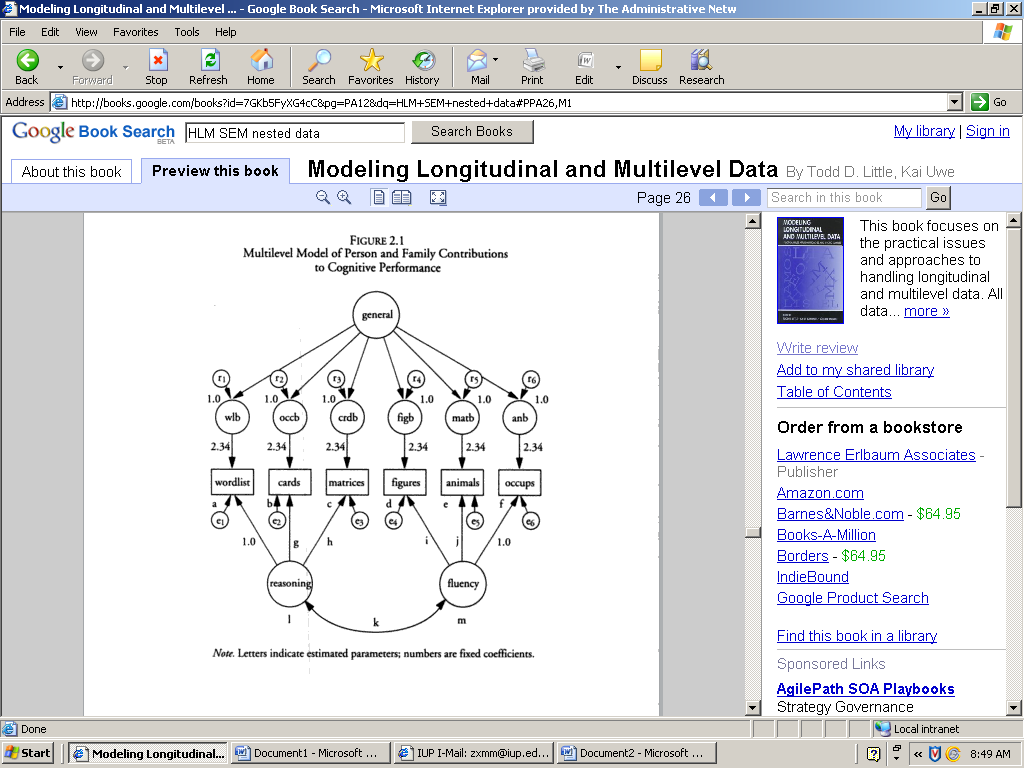 SEM can be used for nested models
Little et al., 2000, p. 26
SEM/ HLM
Little et al. (2000)

SEM/ HLM…”both approaches are flexible tools for examining complex structures in a feasible way” (p. 12).

They are “not completely interchangeable” (p. 12).
SEM “has tremendous ability in modeling error structures” (p. 12).

HLM handles missing data better.

“not all data structures can be handled in SEM or HLM” (p. 12).
Non-recursive --means there’s a feedback loop.
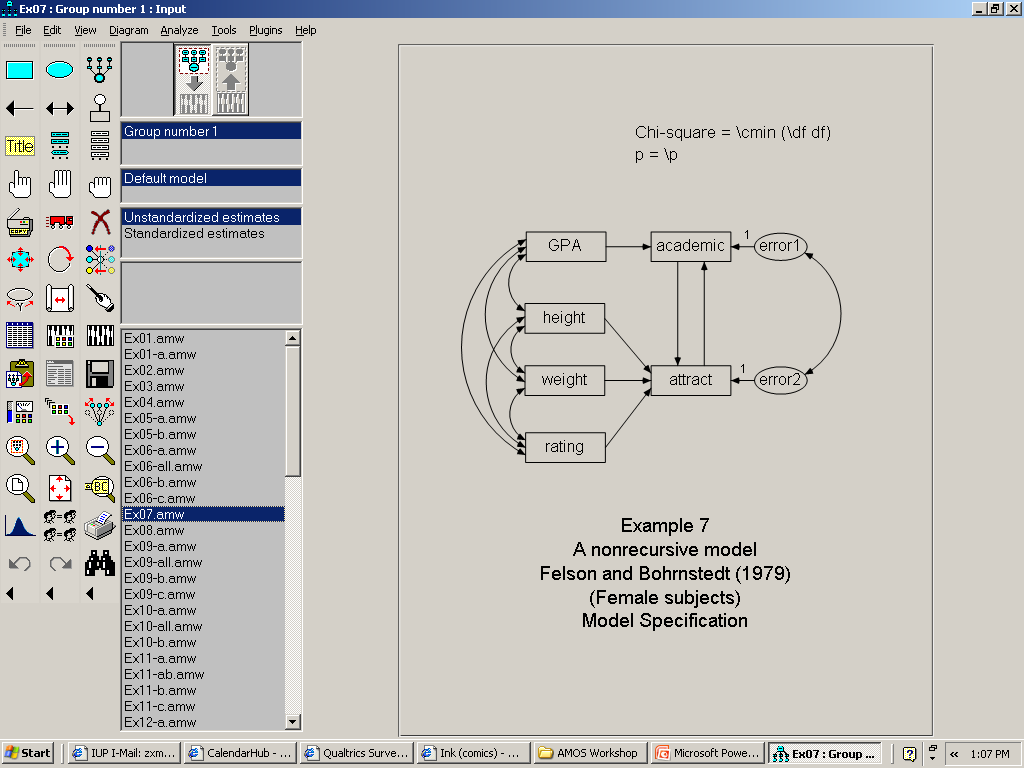 Hierarchical linear modeling (HLM)

also know as:

Variance-component model

Random-coefficient model

Multilevel modeling

Applying a multilevel-regression model

(as cited Hox’s chapter in Little et al., 2000, p.15)
Factor Analysis
Holzinger and Swineford (1939)
26 psychology tests
301 7th and 8th grade students
73 girls
visperc—visual perception scorescubes—test of spatial visualizationlozenges—test of spatial orientationparagraph—paragraph comprehensionsentence—sentence completion scorewordmean—word meaning test score
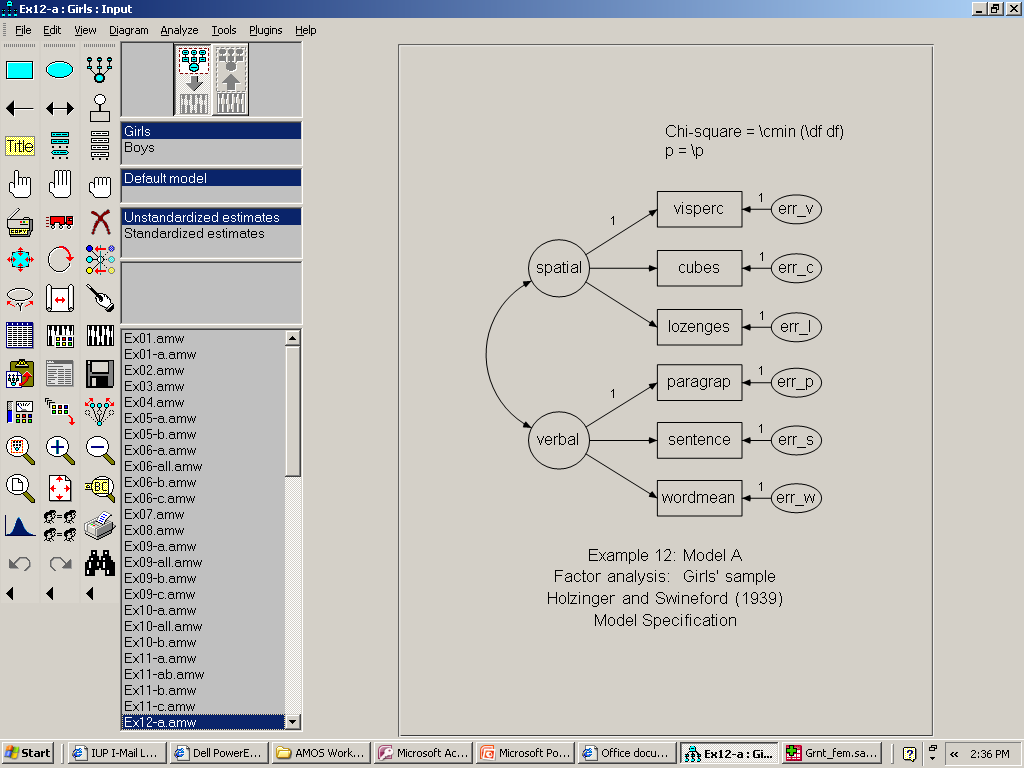 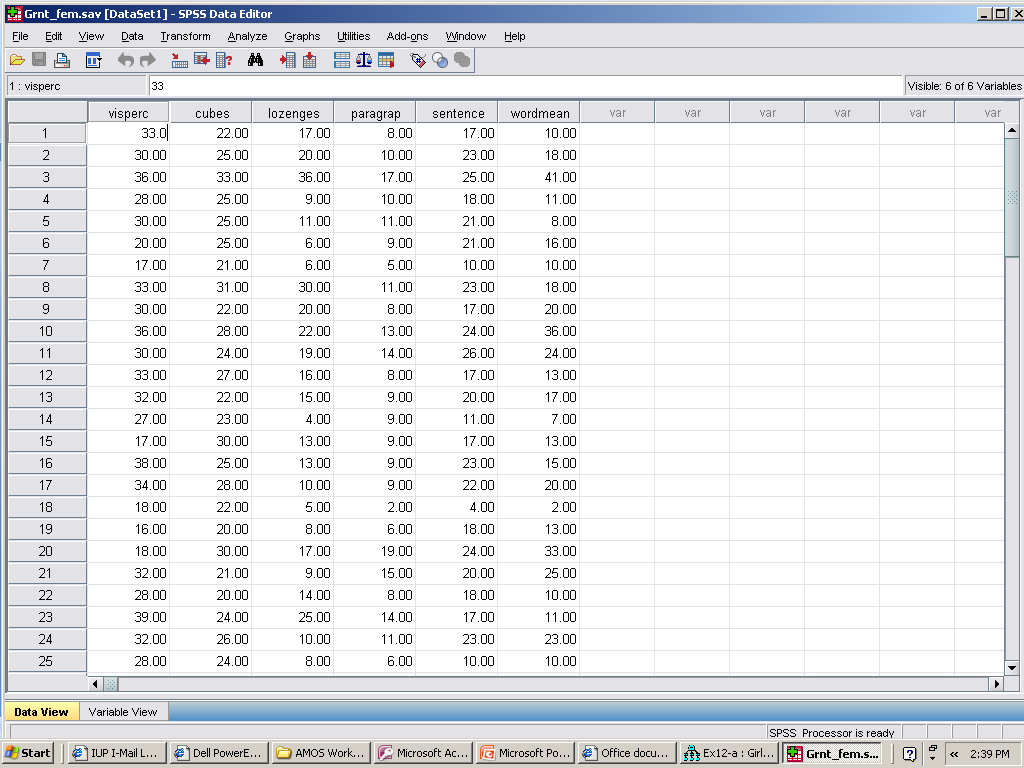 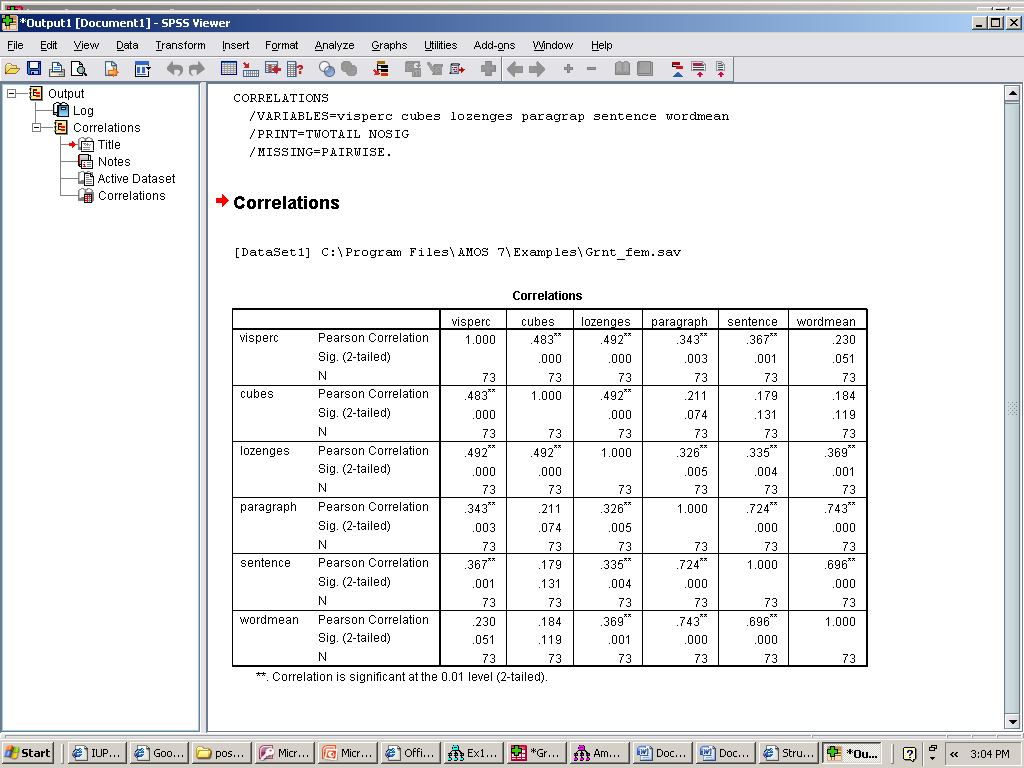 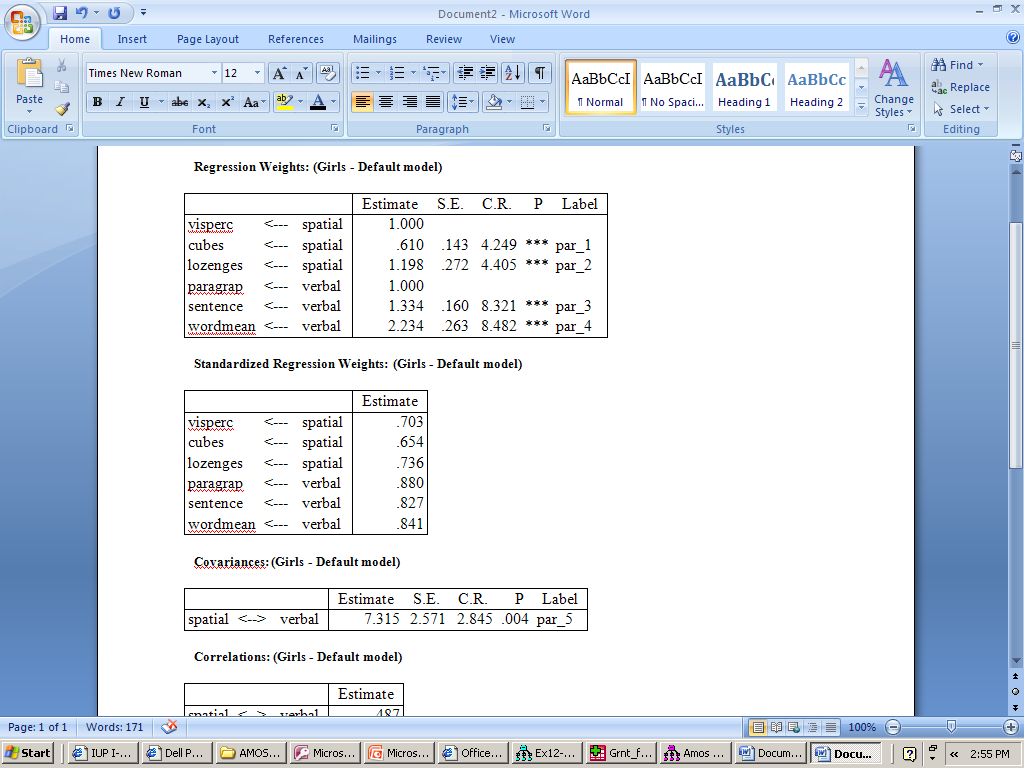 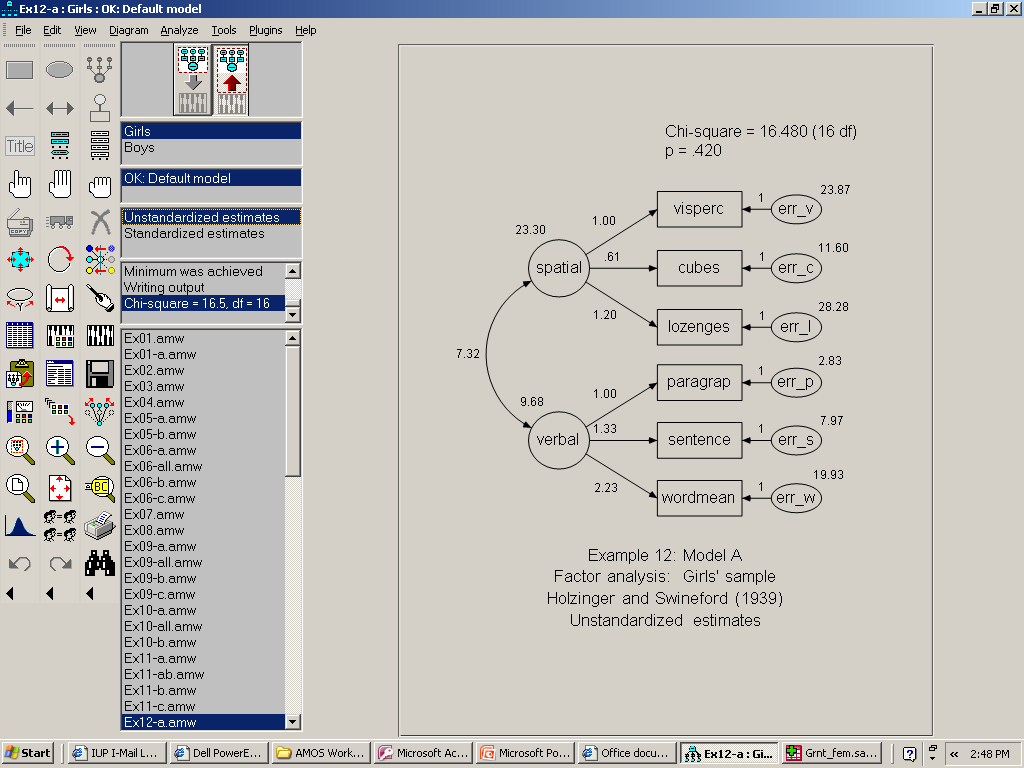 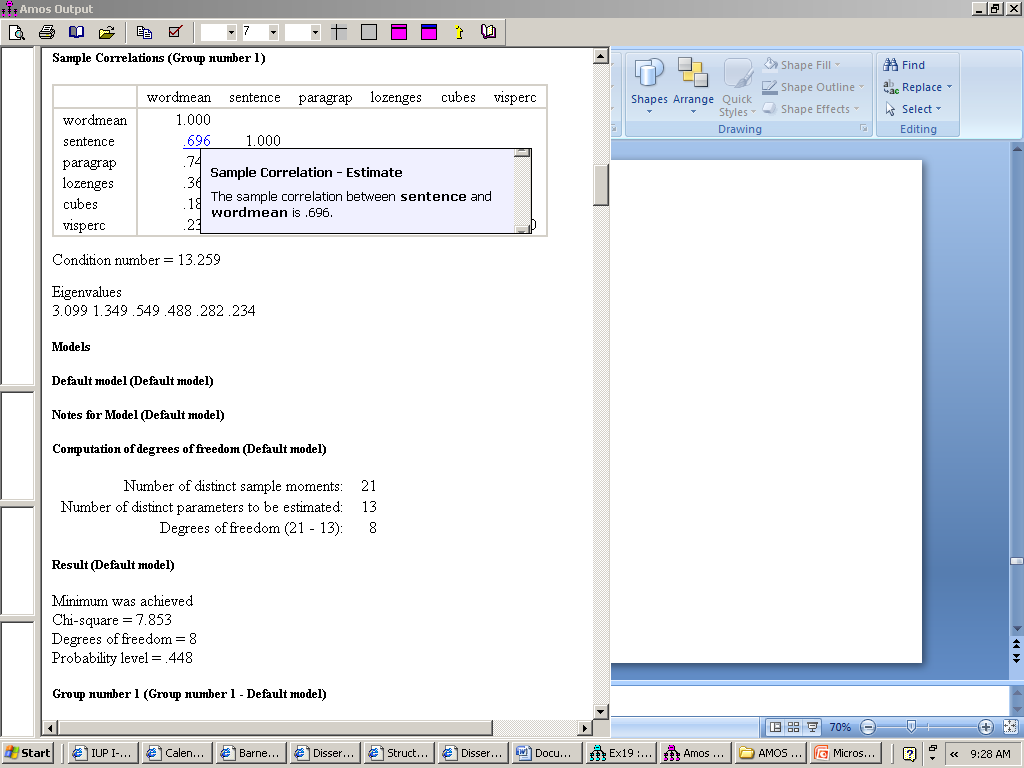 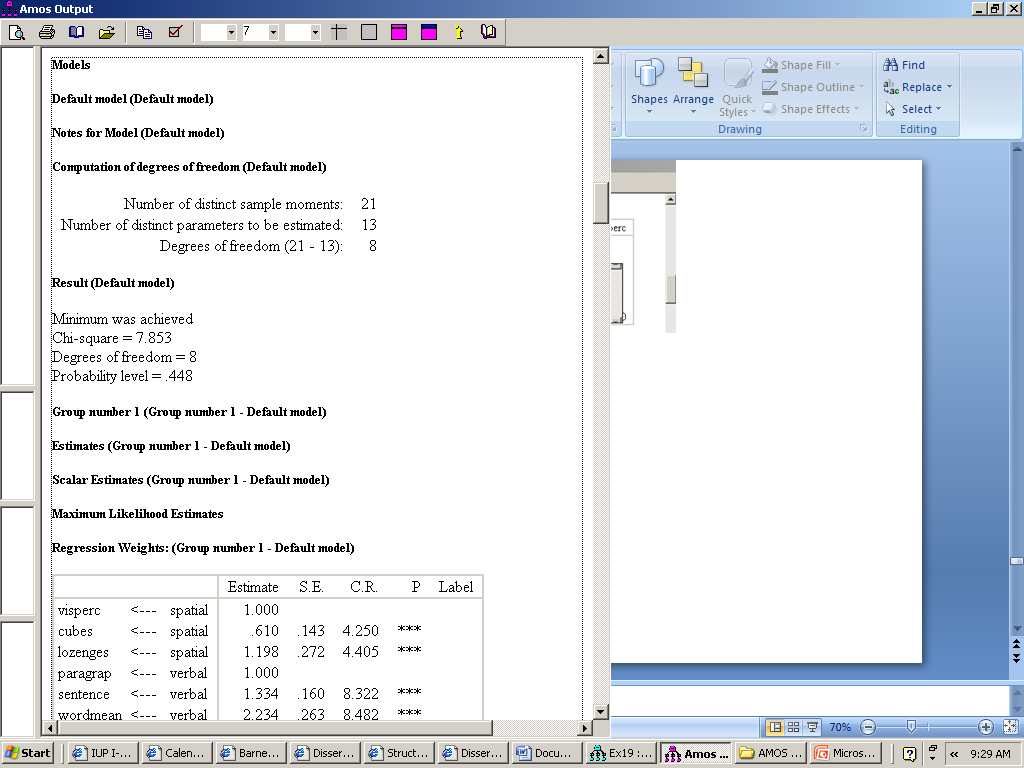 Relative Fit (In Model Fit Summary)
Tucker-Lewis Index (TLI)
Root Mean Square Error of Approximation (RMSEA)
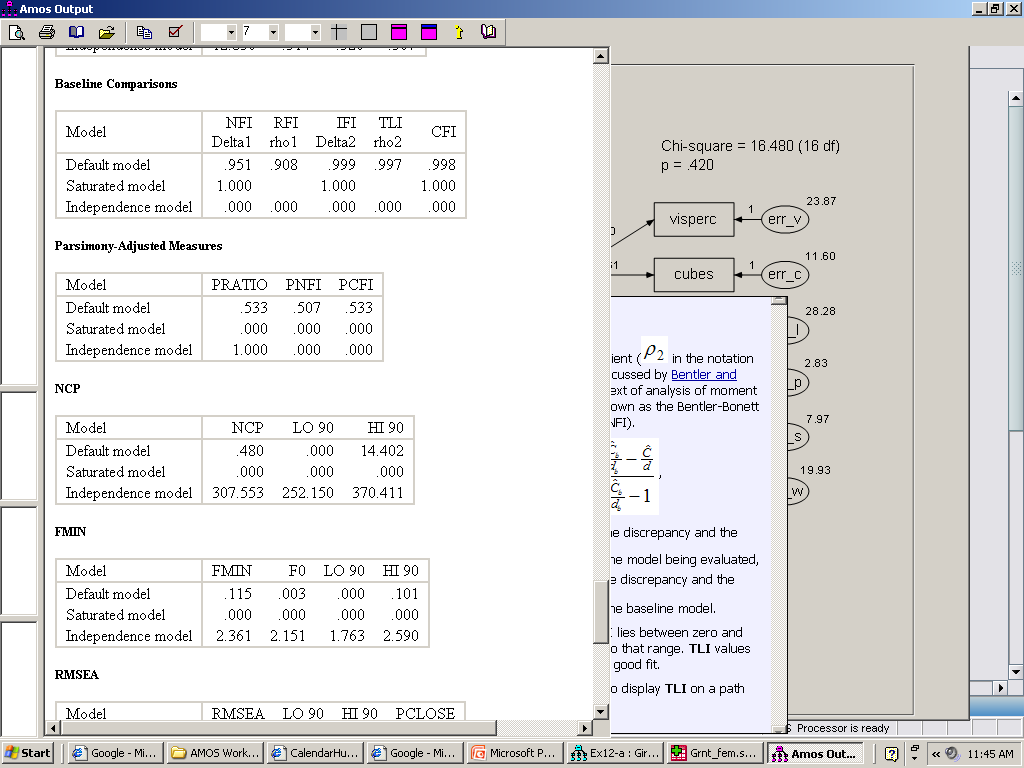 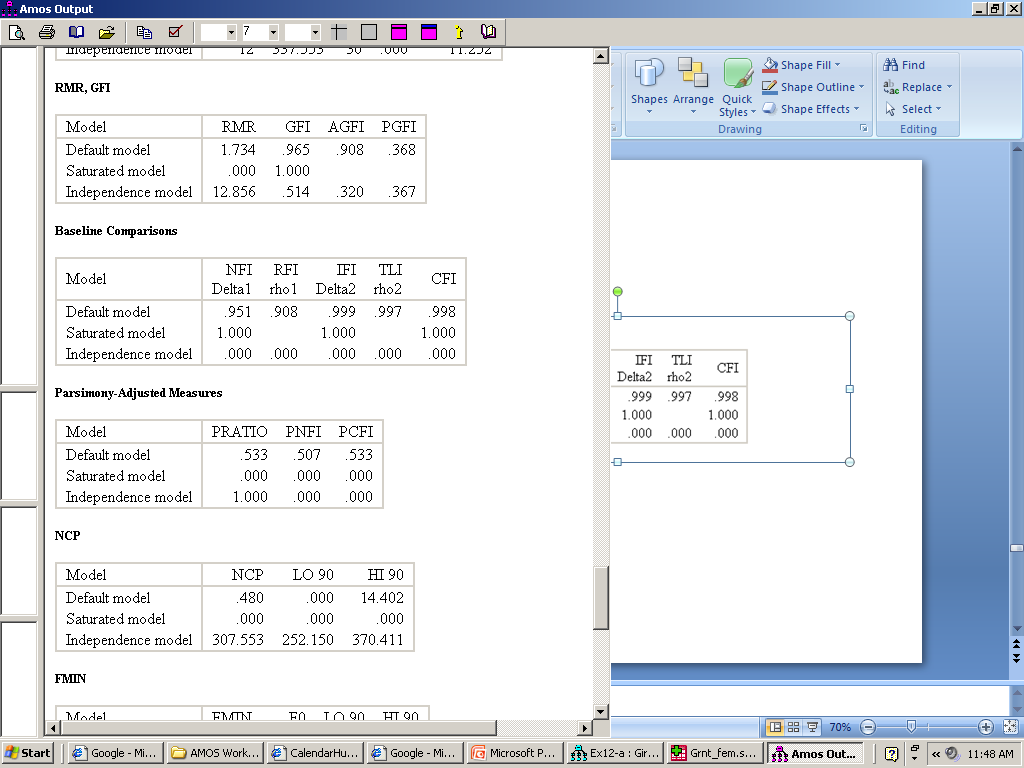 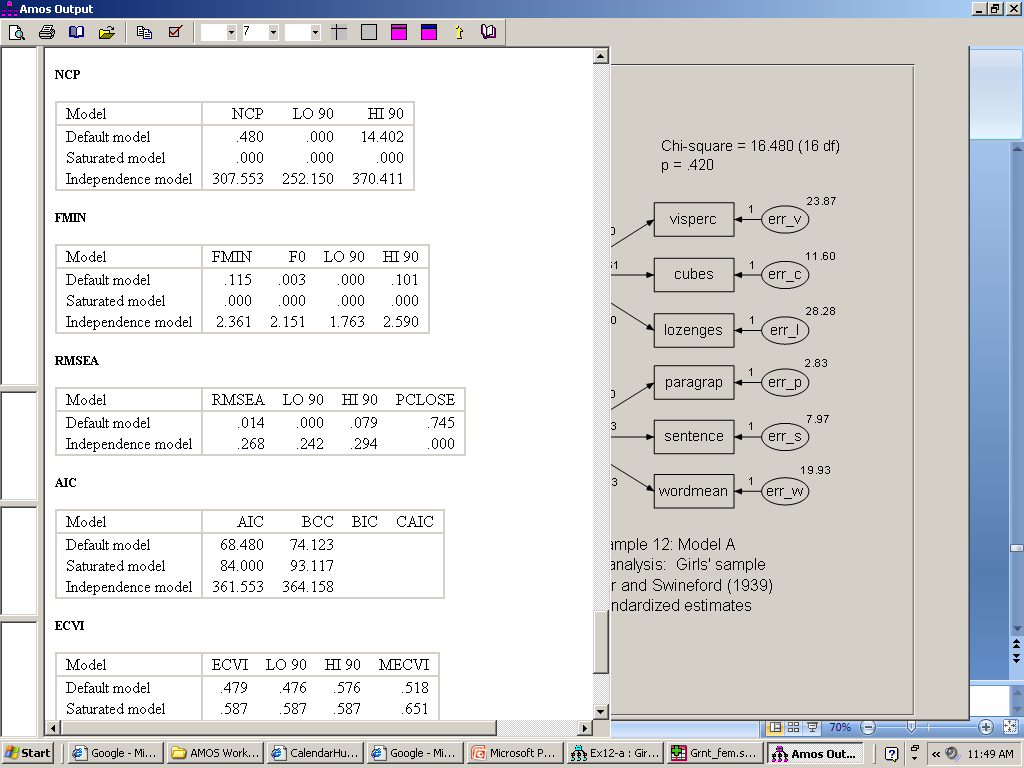 “Good” models should have RMSEA below 0.06 and
			    TLI above 0.95    (Hu and Bentler)
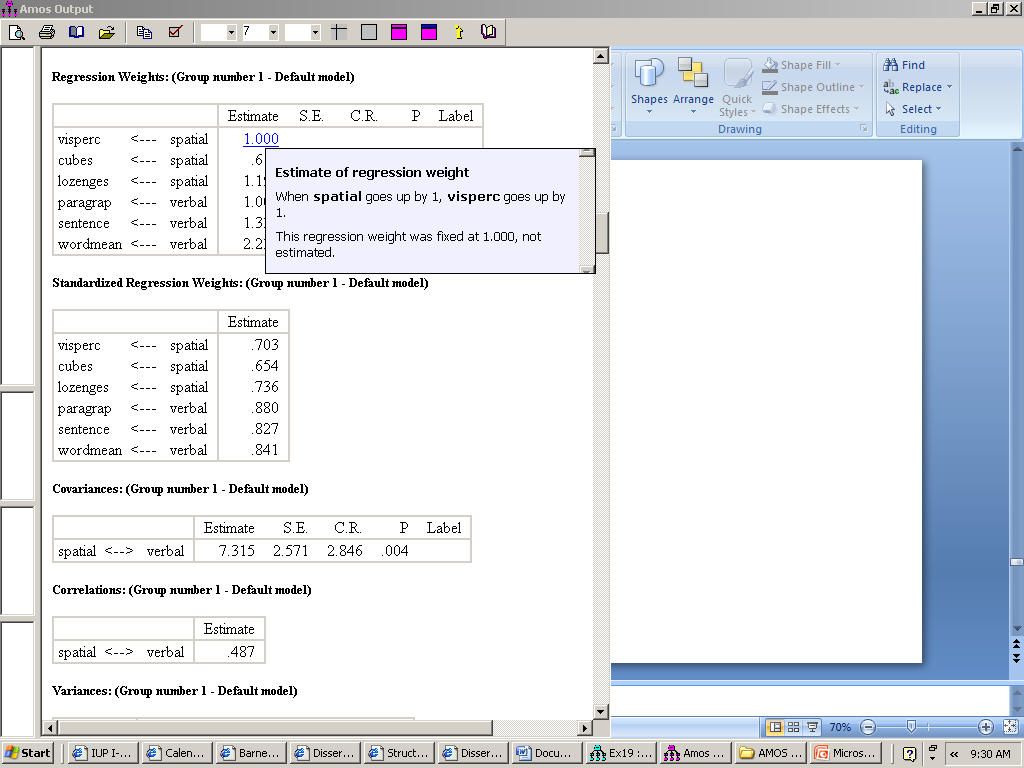 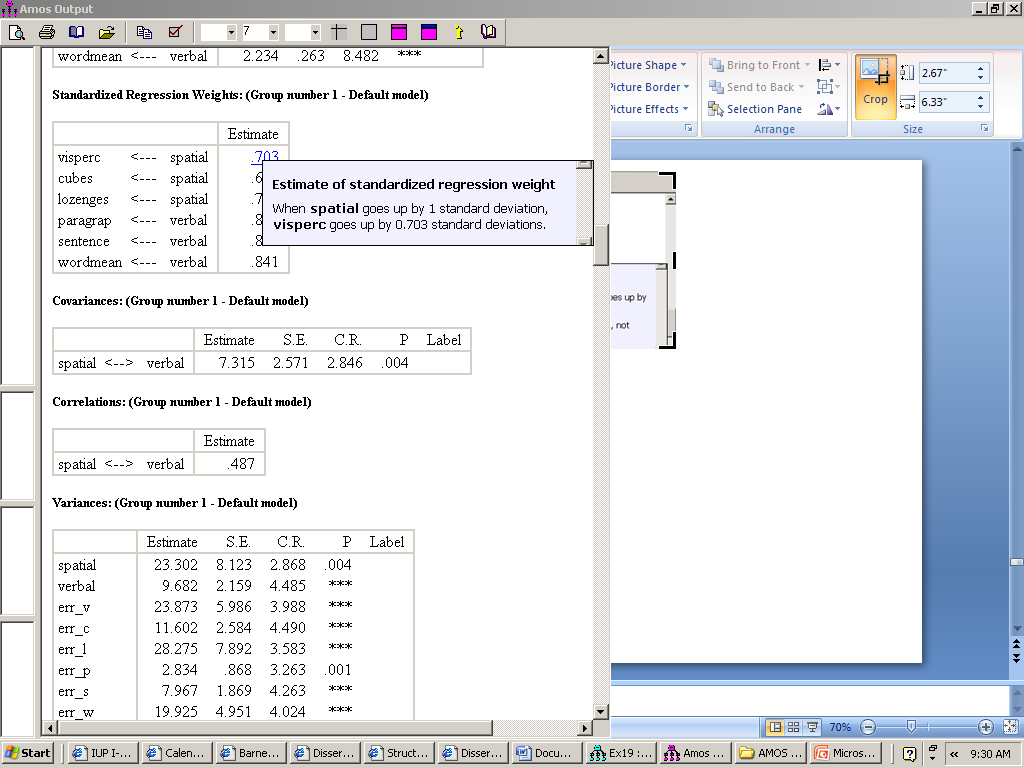 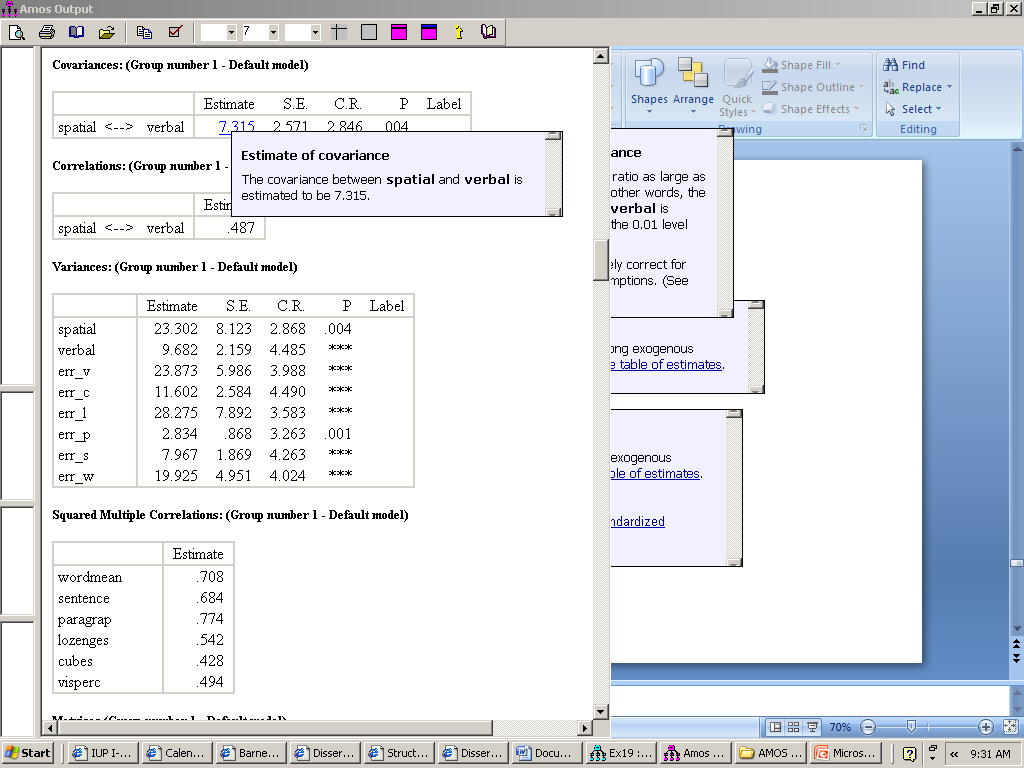 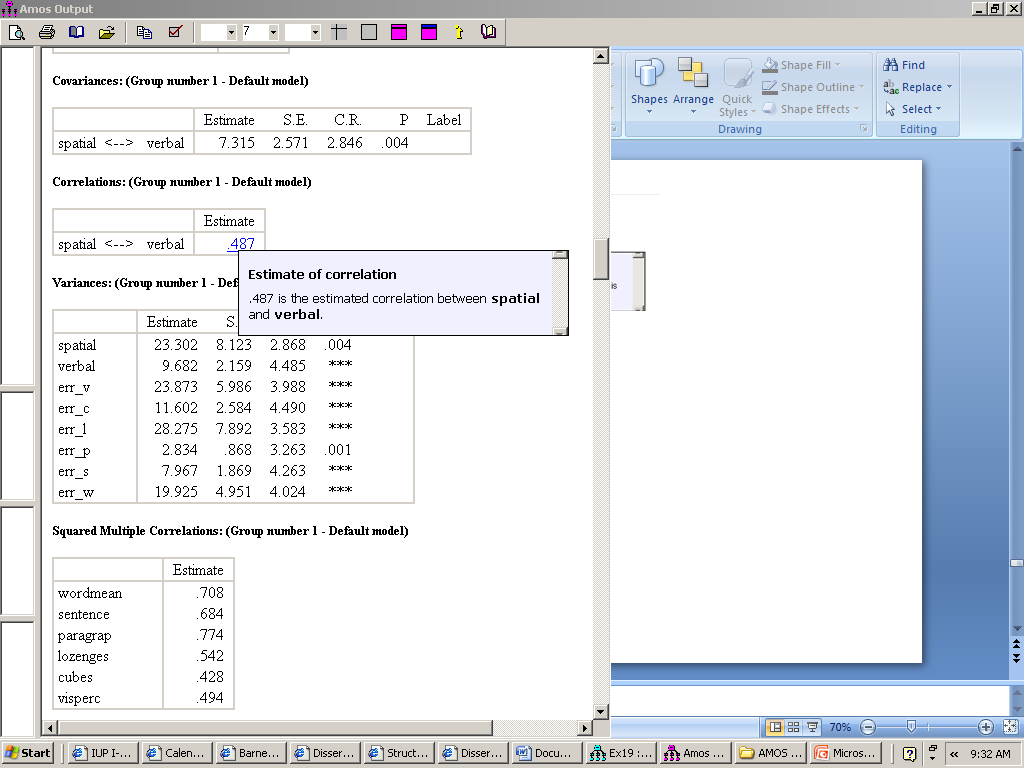 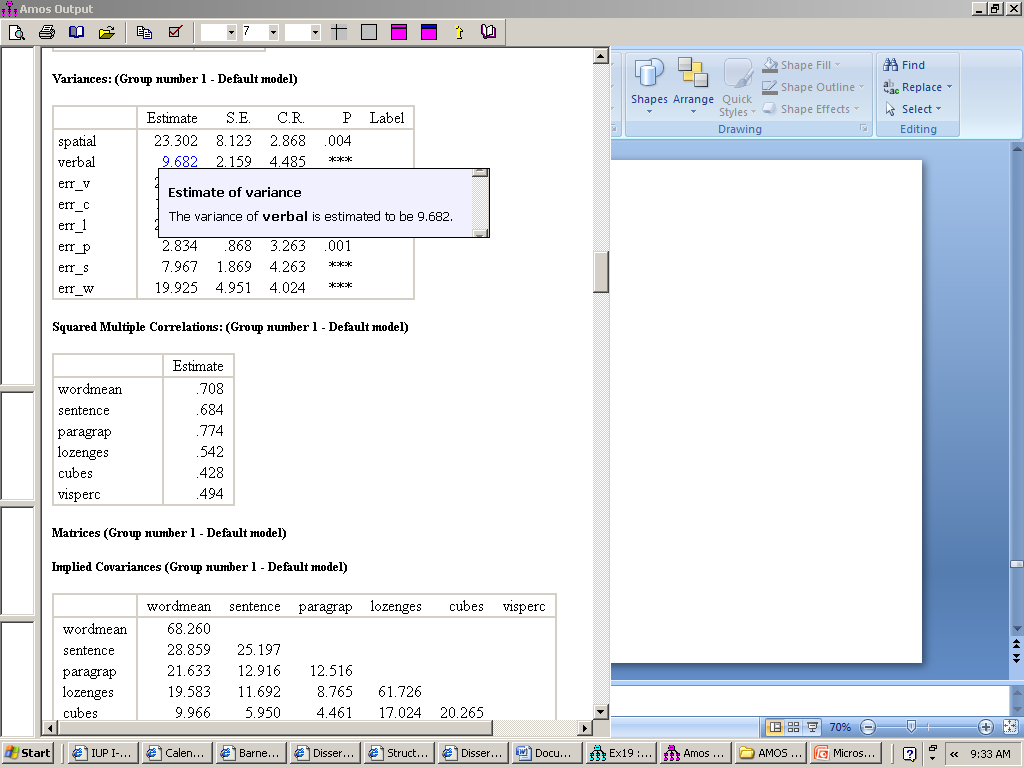 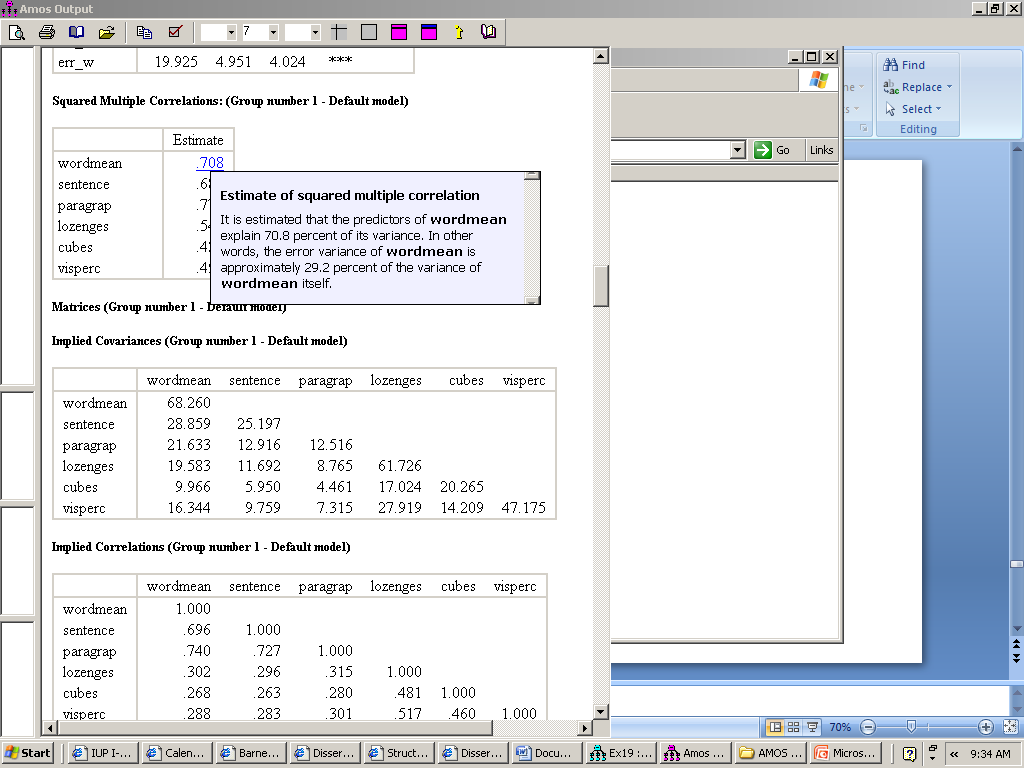 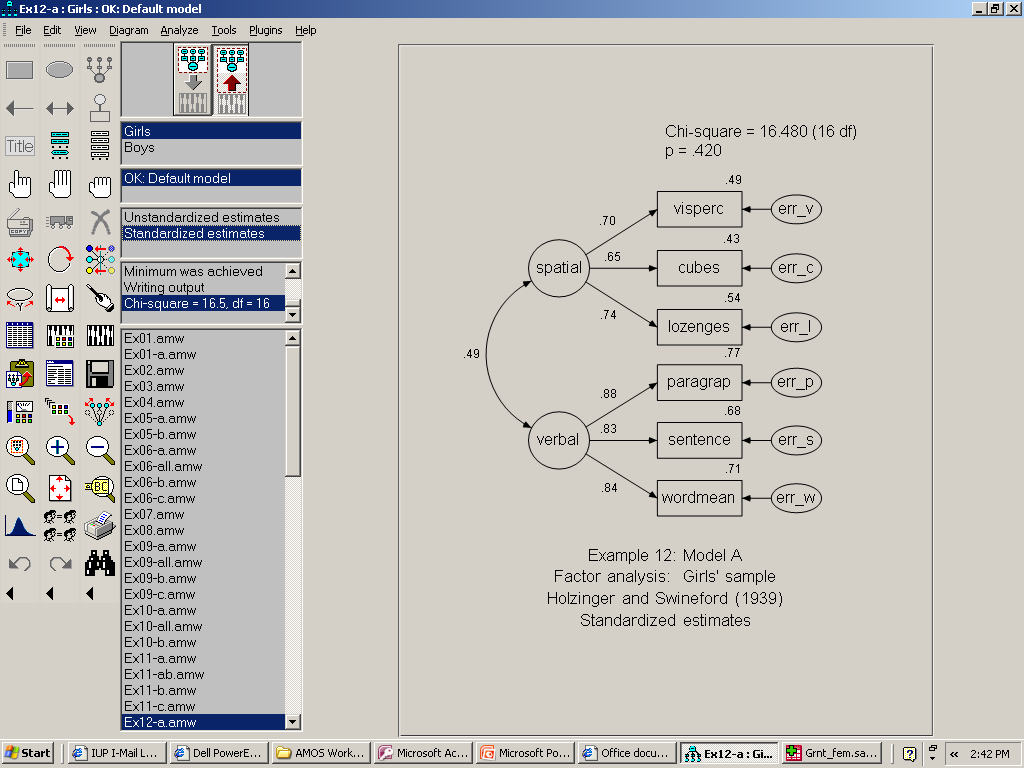 What happens if a model is bad?
Models can be modified
	(connections can be added or removed)

New variables can be added 
	(if you have the data)

Variables can be dropped

“it is what it is”—the theory could be bad

You must think—does it make sense conceptually?—or am I trying to fit the data?
Example
We will walk through a hands on example, after a short break
Other sources on Internet
http://ssc.utexas.edu/consulting/tutorials/stat/amos/#theory
http://faculty.chass.ncsu.edu/garson/PA765/semamos1.htm
The End